Формирование познавательного интереса младших дошкольников через проектную деятельность
проект 
«Волшебная капелька»
(2 младшая группа)
Выполнила: 
Миронова Екатерина Анатольевна
воспитатель МБДОУ д/с № 30
Арзамас, 2014
Актуальность
Младший дошкольный возраст – самое благоприятное время для сенсорного и познавательного развития, для накопления представлений об окружающем мире и для развития восприятия ребёнка, совершенствования его органов чувств.
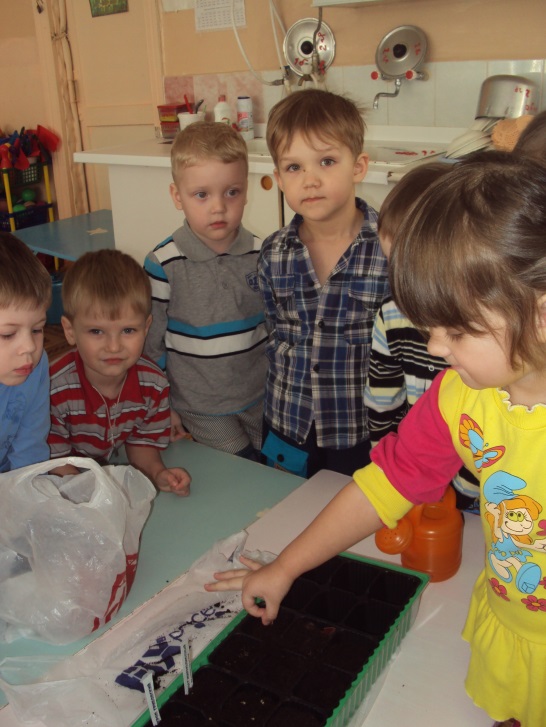 «Ребенок познает объект в ходе практической деятельности с ним…   А овладение  способами практического взаимодействия с окружающей средой обеспечивает мировидения ребенка» 
Н.Н. Поддьяков, А.И.Савенков
Проект 
«Волшебная капелька»
(возраст детей 3-4 года)
Вид проекта - познавательно – исследовательский
Участники – воспитатель, воспитанники, родители
Продолжительность - среднесрочный
Цель: развитие познавательного интереса детей в процессе опытно – экспериментальной деятельности.
Задачи: 
Познакомить детей со свойствами воды, её значением в природе;
Поддерживать интерес дошкольников к окружающей среде, удовлетворять детскую любознательность;
Развивать у детей познавательные способности (умение детей сопоставлять факты и выводы из рассуждений, использовать опыт практической деятельности, игровой опыт);
Способствовать поддержанию стремления детей активно вступать в познавательное общение, высказывать своё мнение;
Формировать опыт выполнения правил техники безопасности при проведении опытов и экспериментов.
Этапы реализации проекта: 
 1 этап – подготовительный; 
 2 этап – организационный;
 3 этап – заключительный.
Ожидаемый результат:
Дети проявляют устойчивый познавательный интерес к экспериментированию;
Выдвигают гипотезы, предположения, способы их решения;
Делают попытки планировать предстоящую деятельность; осознанно выбирать предметы и материалы для самостоятельной деятельности в соответствии с их качествами, свойствами и назначением; 
Проявляют инициативу и творчество в решении поставленных задач;
В диалоге со взрослыми поясняют ход деятельности, делают выводы.
Практическая значимость:
Данный опыт работы может быть использован педагогами дошкольных общеобразовательных учреждений, педагогами дополнительного образования.
Содержание деятельности по этапам
1этап - подготовительный
Анализ научной и методической  литературы.
Определение актуальности, проблемы, цели. 
Разработка перспективного плана работы с детьми, родителями.
Подборка опытов с описанием проведения. 
Создание условий для детского экспериментирования: организация предметно – развивающей среды, подбор оборудования для проведения опытов.
2 этап - организационный
Реализация перспективного плана работы с  детьми и родителями.
          Работа с детьми:
образовательные ситуации,  опыты, эксперименты,  экспериментирование на прогулке, индивидуальная работа с детьми, самостоятельная экспериментальная деятельность, дидактические игры, подвижные игры, труд в природе и  в уголке природы, чтение художественной литературы, беседы, просмотр презентаций, мультфильмов.    
            Работа с родителями: 
2.  Анкетирование, родительские собрания, консультации, информационные буклеты, беседы, 
3 этап- заключительный
Сравнительный анализ результатов: наблюдение, беседы, проведение диагностических ситуаций с детьми.
Презентация проекта
Перспективы
Перспективный план реализации проекта:
Создание условий для детского экспериментирования: 
организация предметно – развивающей среды, подбор оборудования для проведения опытов.
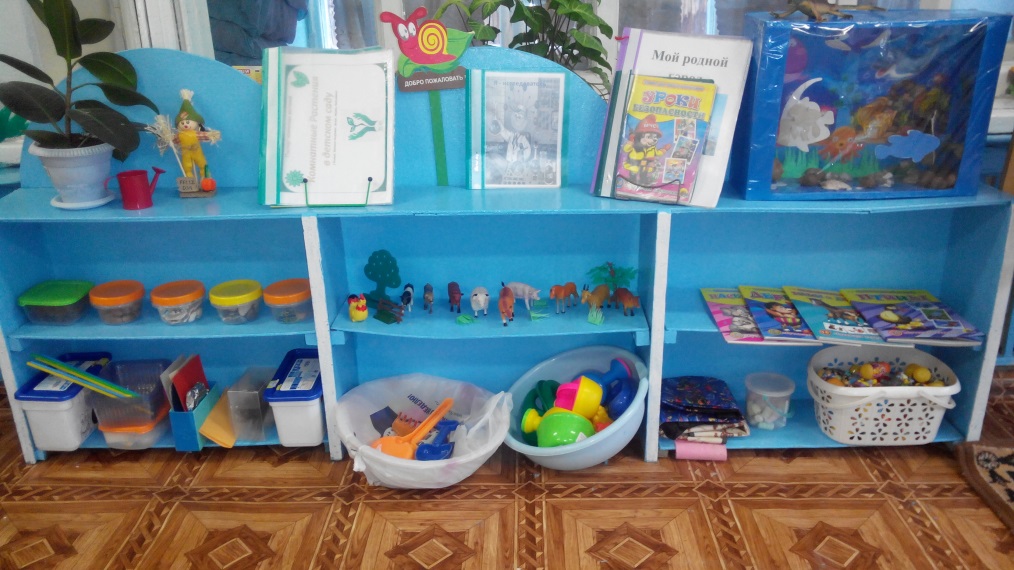 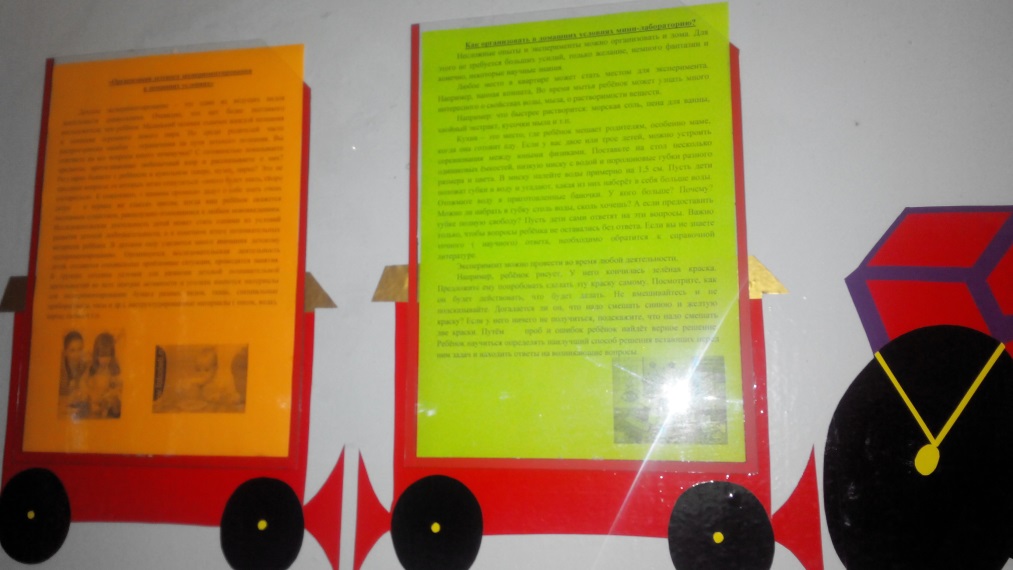 Уголок экспериментирования
Стенд для информации родителям
Наблюдение «Вода – грунт»
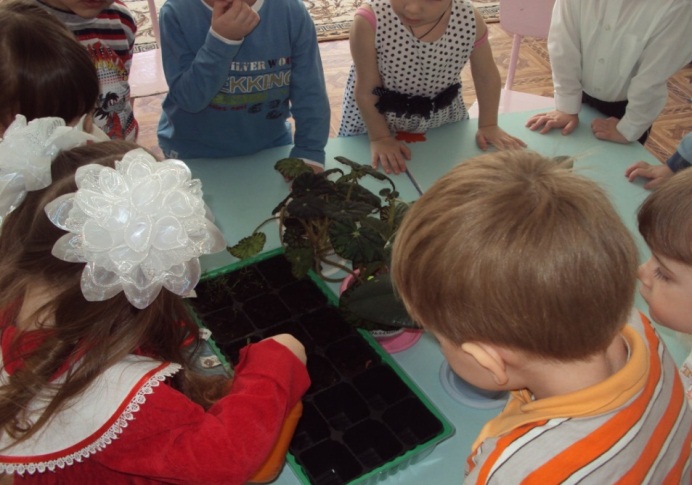 Эксперимент «Снег (лед) - вода»
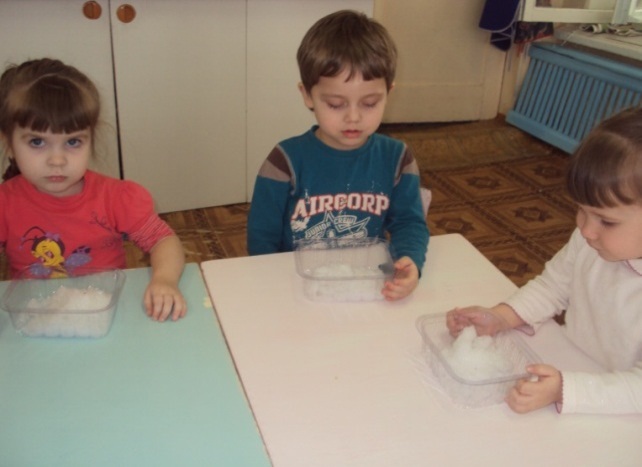 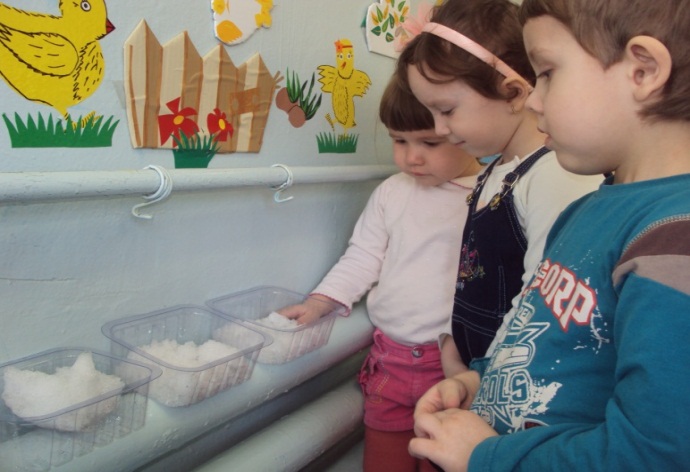 Эксперимент «В воде не тонет»
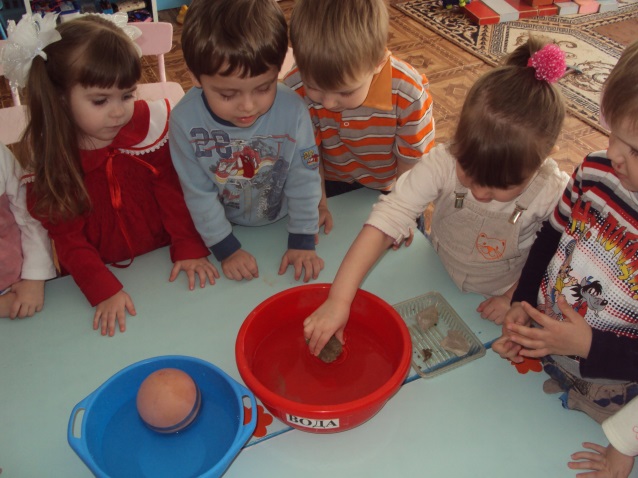 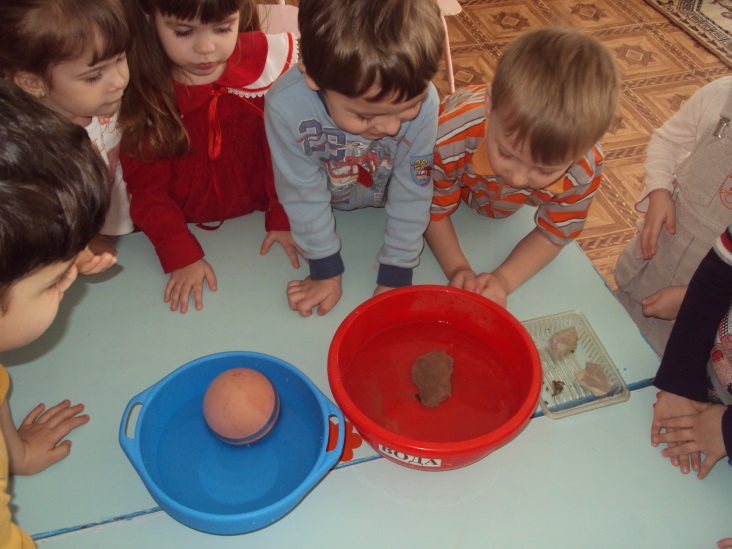 «Беседа об обитателях воды»
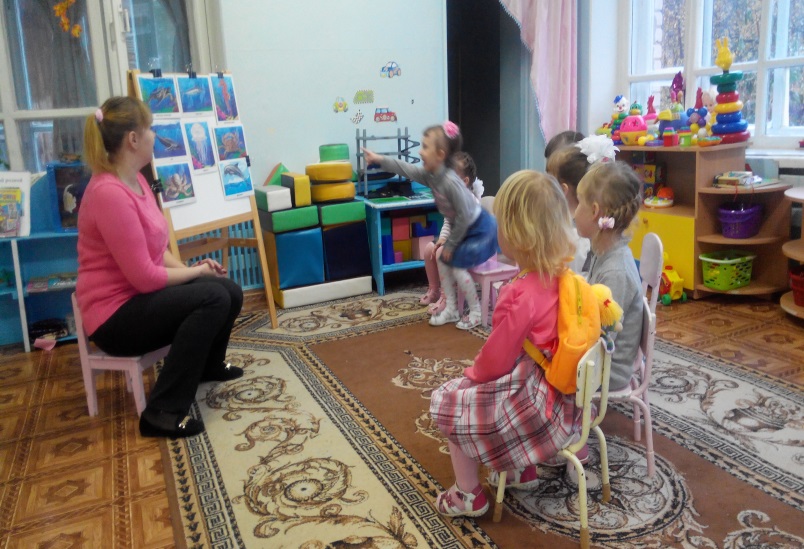 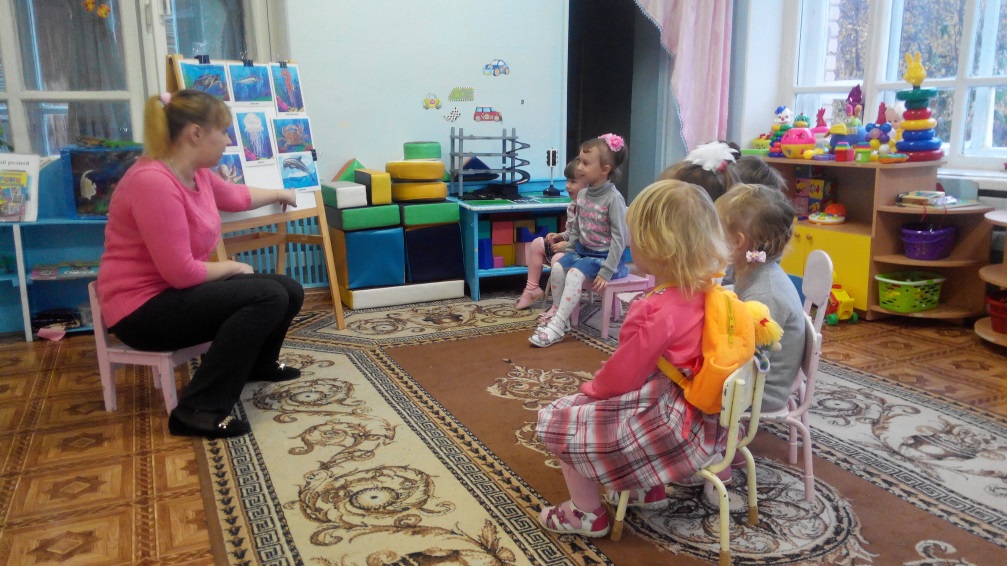 Эксперимент «Воздух под водой»
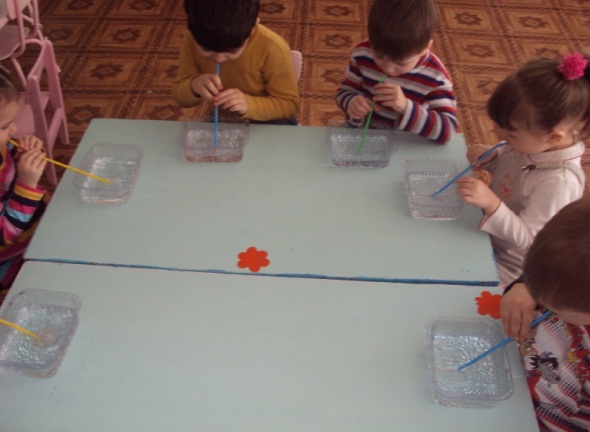 Эксперимент «Окрашивание воды»
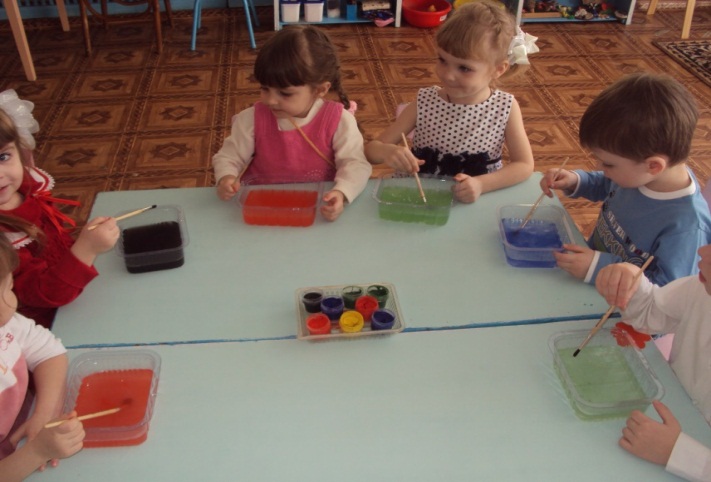 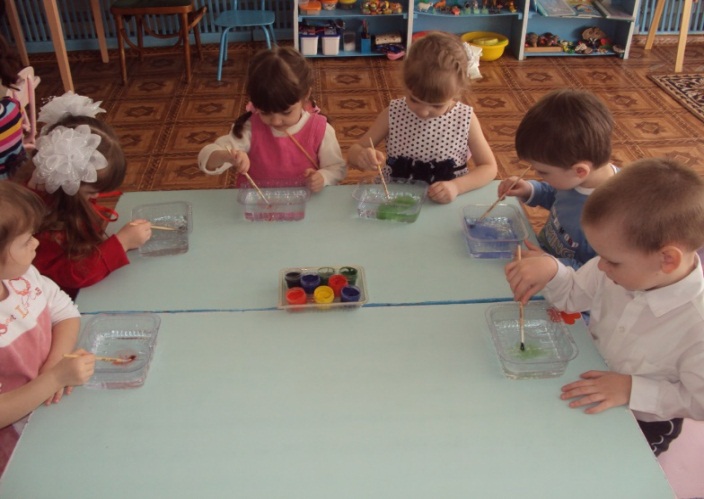 Взаимодействие с родителями
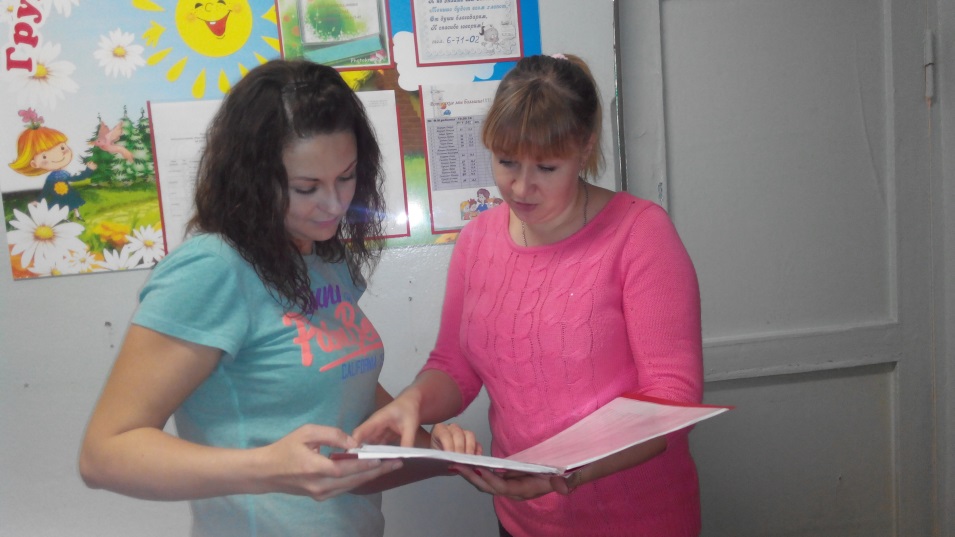 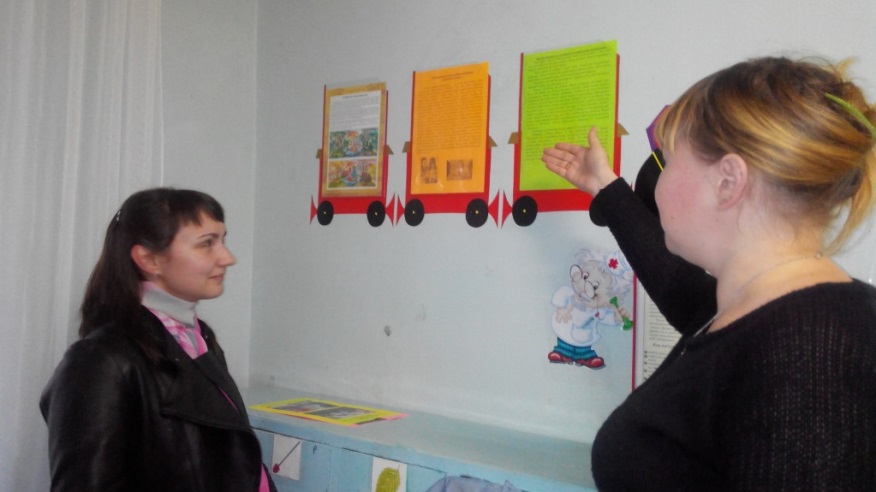 Итог: выпуск рисунков «Сбережём голубую планету»
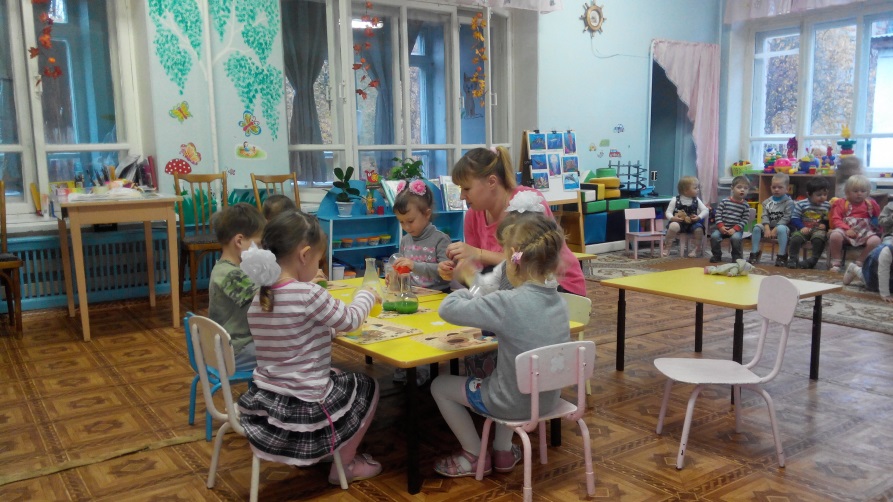 Комплексное занятие «Такая разная вода»
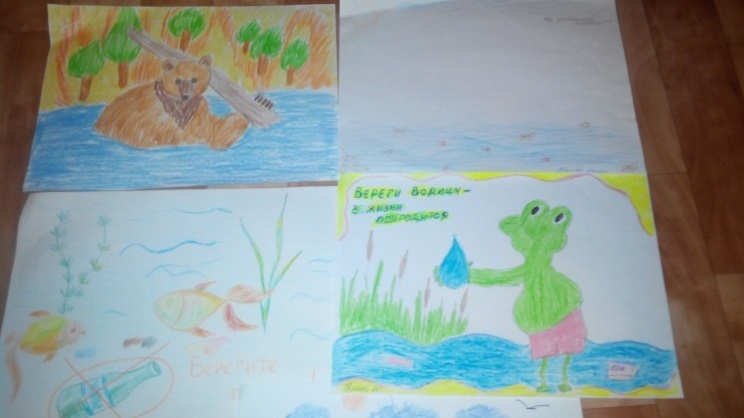 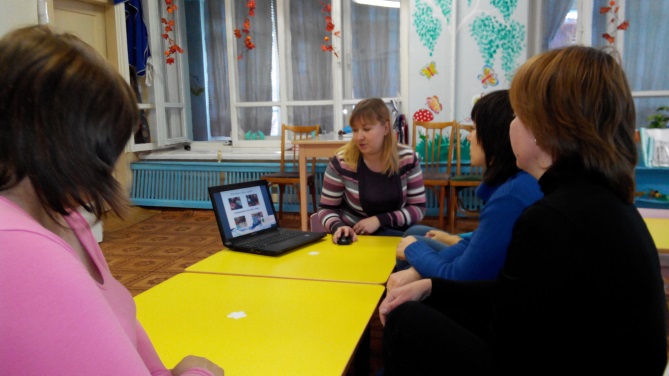 Презентация проекта родителям
Перспективы
Пополнять предметно – пространственную среду; расширить картотеку опытов;
Разработать перспективный план на год по экспериментированию для детей второй младшей группы;
 Систематизировать  материал по данной теме и  представить его в рамках педагогического сообщества.
ТВОРЧЕСКИХ УСПЕХОВ И ЗДОРОВЬЯ!
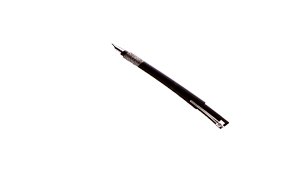 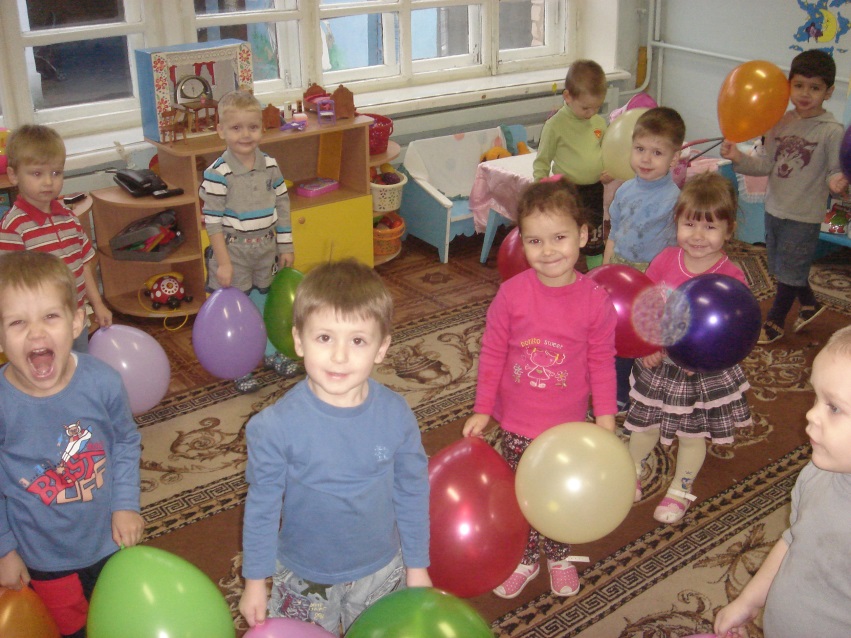 за  внимание